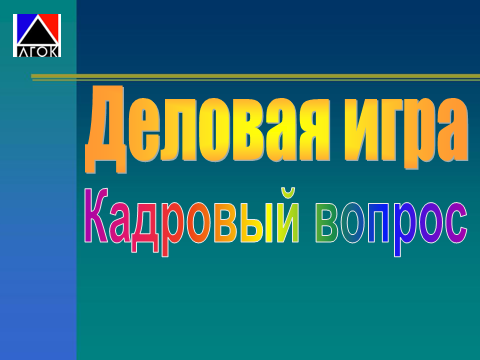 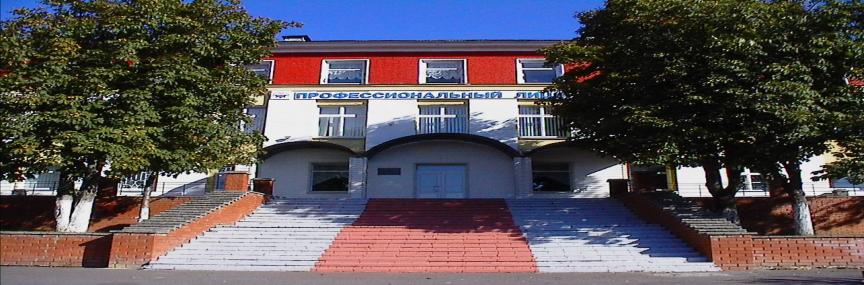 «Специальность 140448 «Техническая эксплуатация и обслуживание электрического и электромеханического оборудования (по отраслям)»
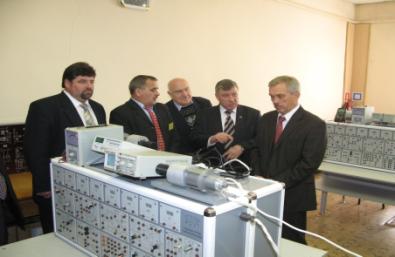 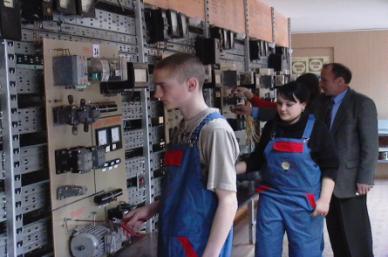 «Электроснабжение карьера 
Лебединского ГОКа»
Схема электроснабжения Лебединского ГОКа
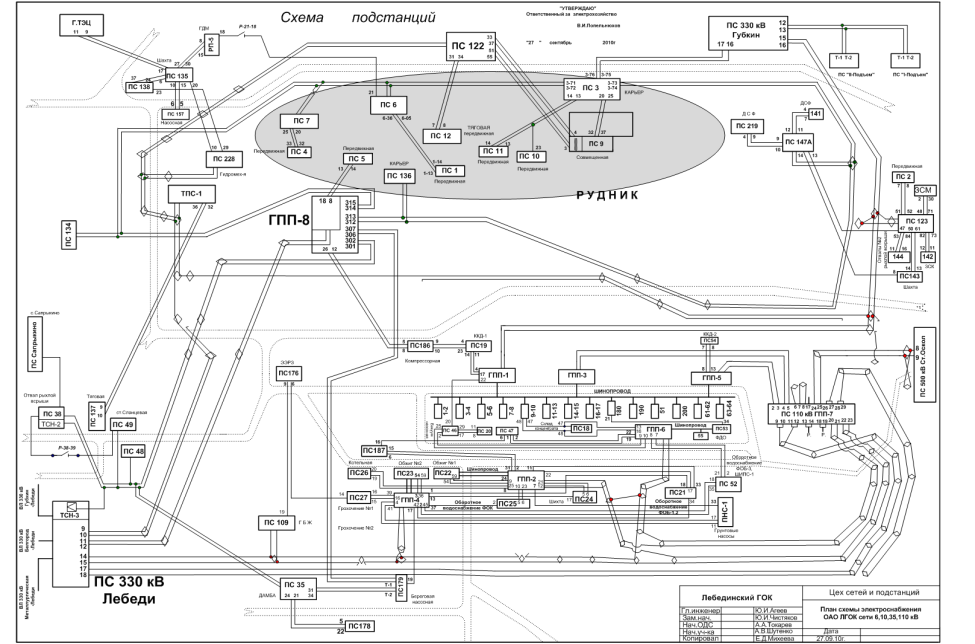 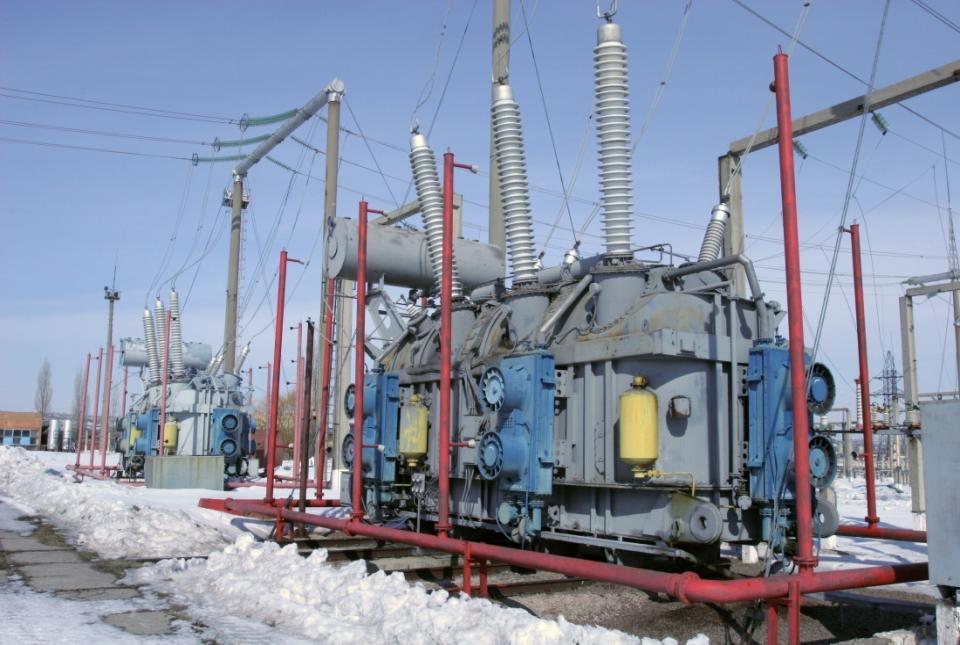 Автотрансформатор 330/110/35 кВ
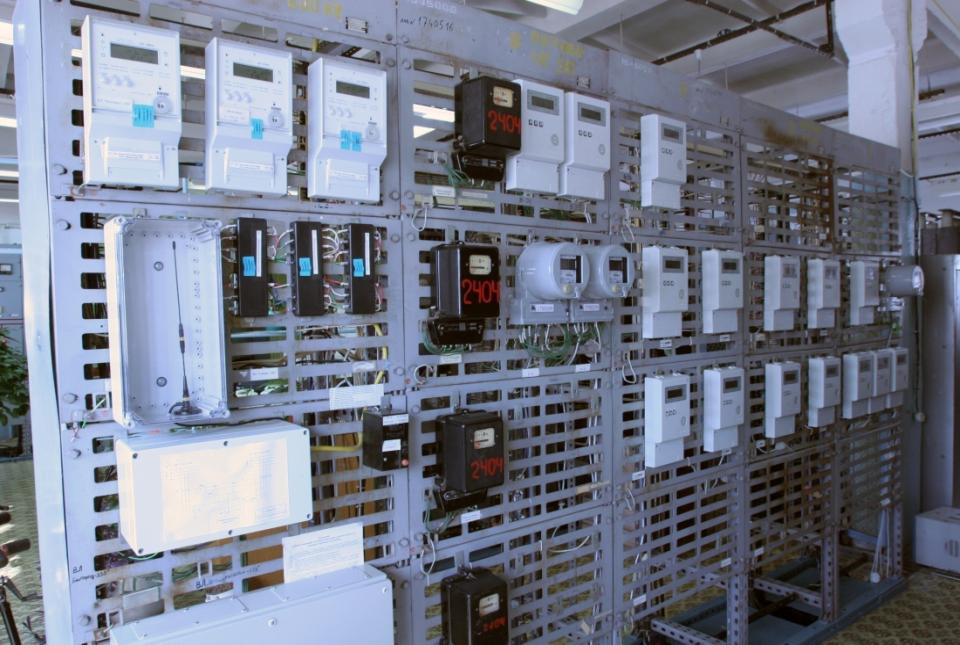 Панель учёта на подстанции Лебеди-330
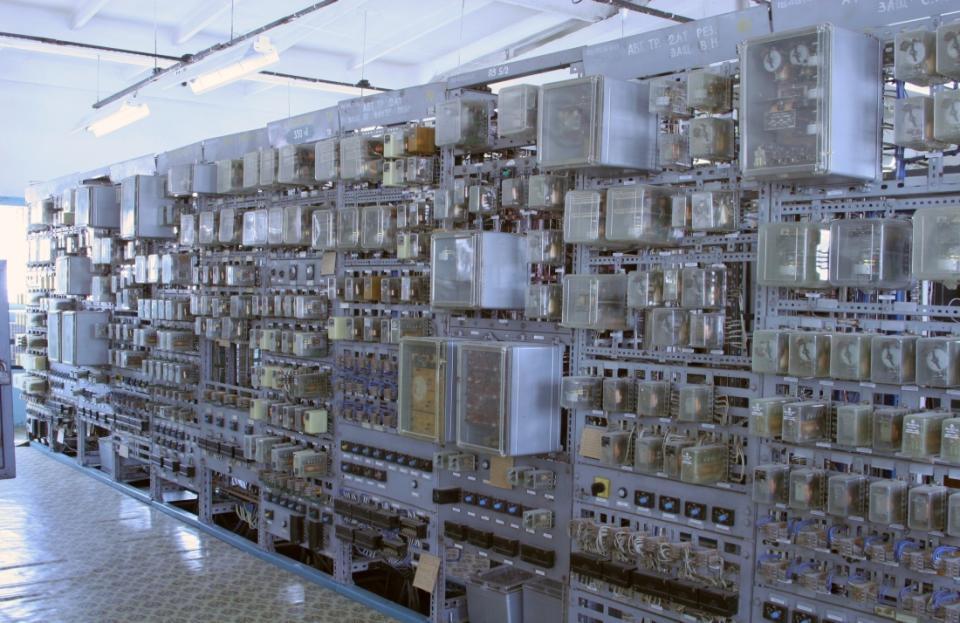 Панели управления защиты и сигнализации  подстанции Лебеди-330
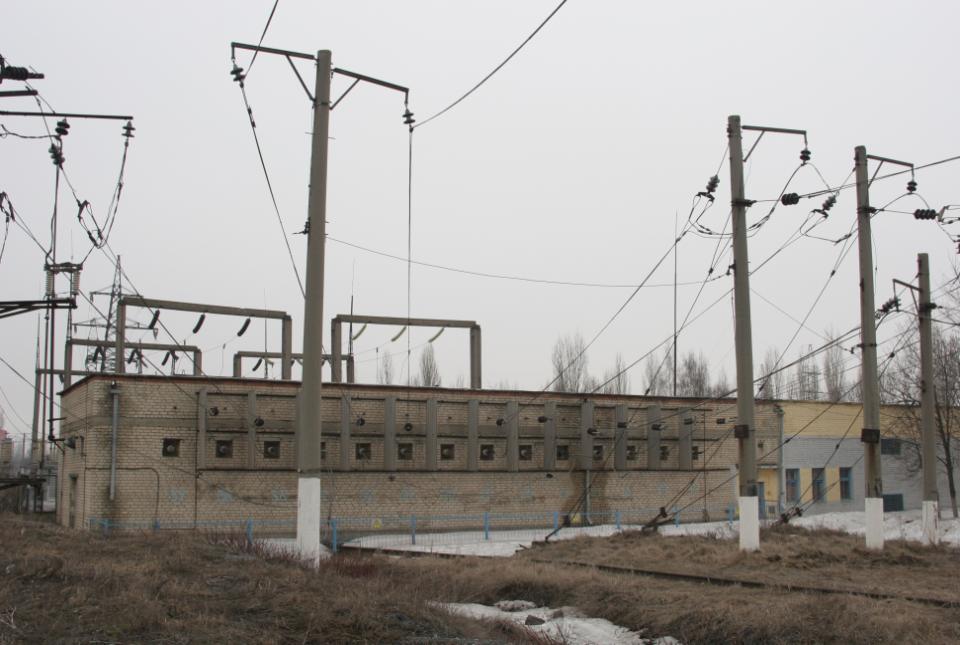 Подстанции Тяговая-1. Трансформаторы 110/10
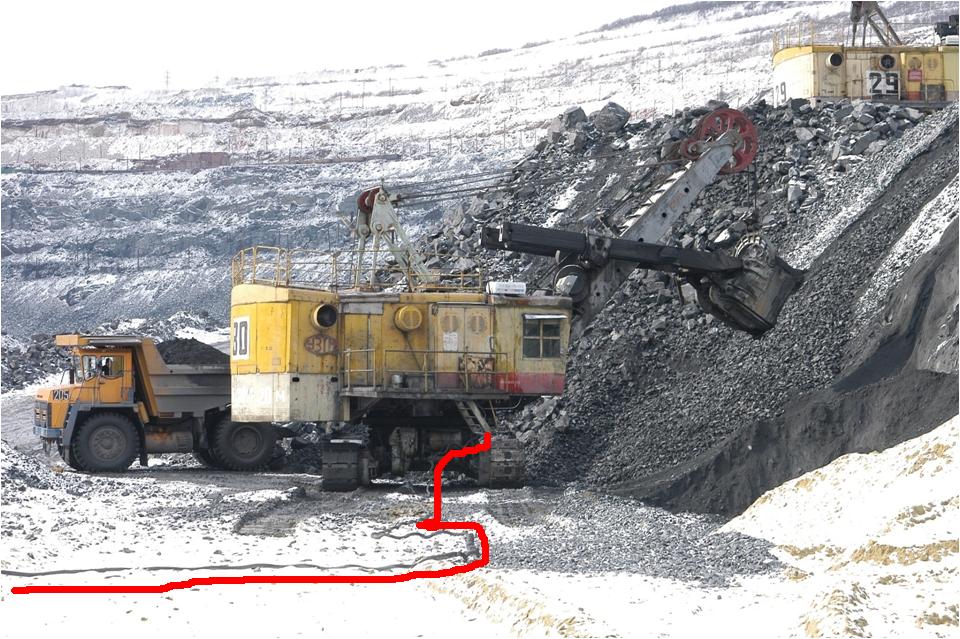 Экскаватор. Питание подается гибким кабелем
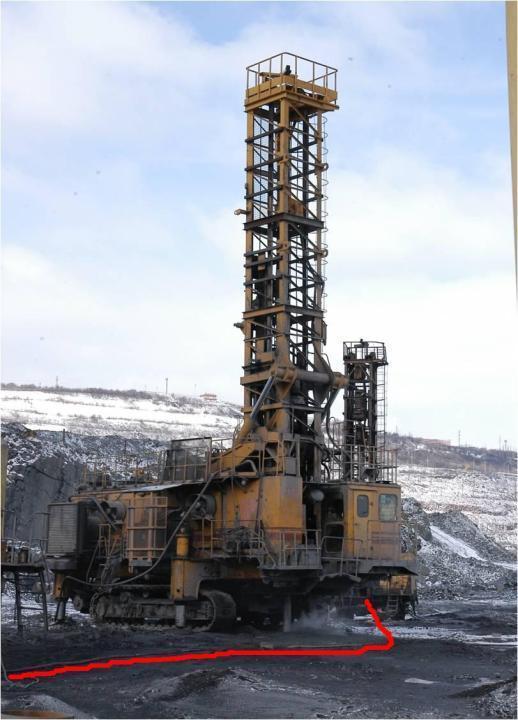 СБШ-250 МНА-32
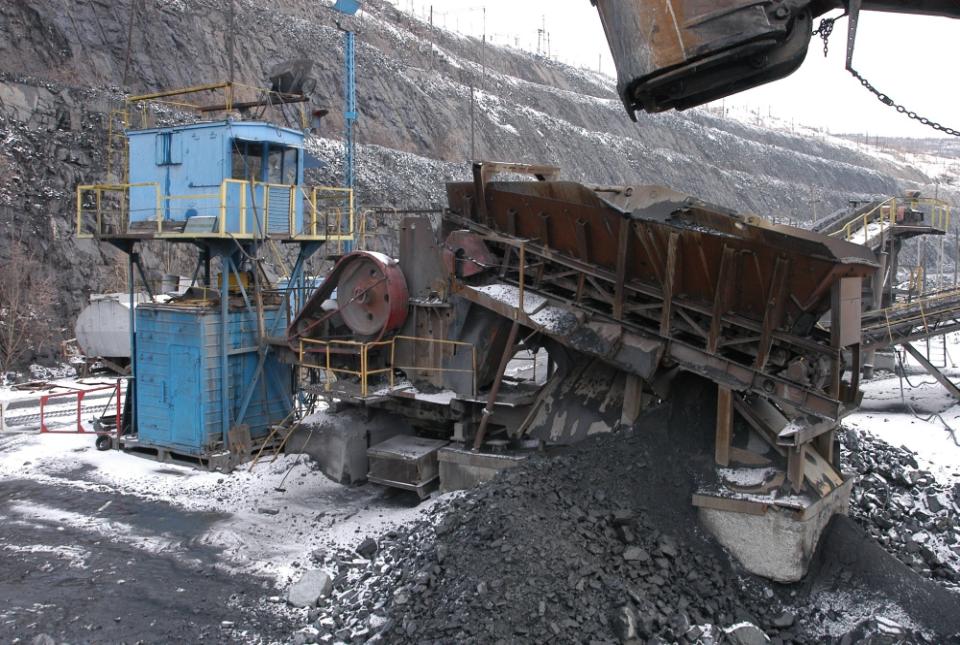 Дробилка для производства щебня
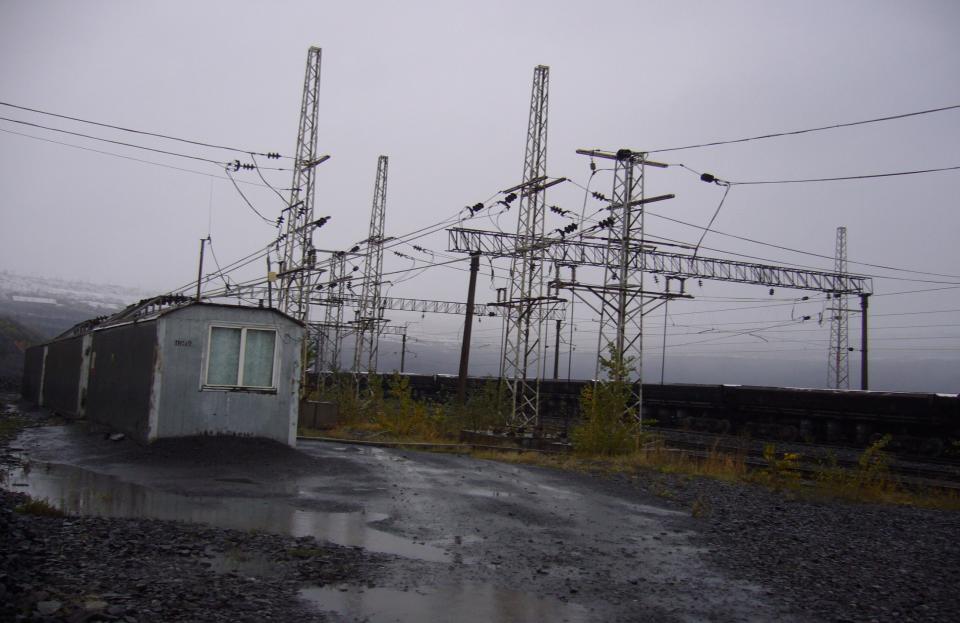 Подстанция №12 тяговая передвижная,
 напряжение 10 кВ
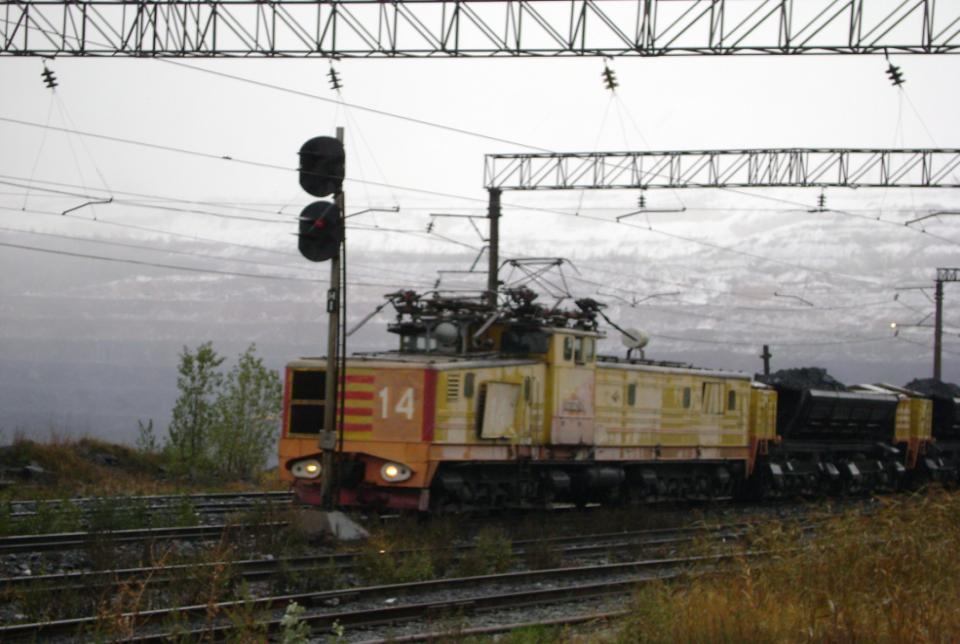 Электровоз. Питается от контактной сети 10 кВ